Les appartements
Habitations pignon sur roues
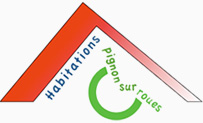 Habitations pignon sur roues
A cet égard, vous devez remplir le formulaire de demande d’admission et pour procéder à l’analyse de votre dossier, nous avons besoin des documents suivants:1. Outil d’évaluation multiclientèle (OEMC)2. Profil évolutif3. Plan de service de soutien à domicile, incluant les écarts entre le requis et le réel.Pour obtenir ces documents, vous devez vous adresser au CLSC de votre territoire.
Veuillez par la suite faire parvenir le formulaire de demande d’admission et les autres documents requis à Habitation pignon sur roues aux soins de Aline Croteau, Coordonnatrice.
Si vous êtes admissibles, vous serez convoquée à une entrevue de groupe avec le comité d’admission qui se réunit généralement une fois l’an, au printemps, pour constituer notre liste d’attente. Ce comité est composé de deux représentants d’Habitations pignon sur roues et de représentants de nos partenaires du CSSS Lucille Teasdale, du centre de réadaptation Lucie Bruneau et de l’organisme Ex Aequo.
Après la rencontre, chaque participant est informé du résultat, à savoir s’il est accepté ou non sur notre liste d’attente
En tout temps, vous pouvez prendre rendez-vous pour venir visiter notre ressource afin de constater si le quartier, l’immeuble, les appartements et les services vous conviennent.
RSI Propulsion
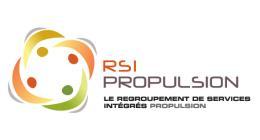 Appartements du CR Lucie-Bruneau
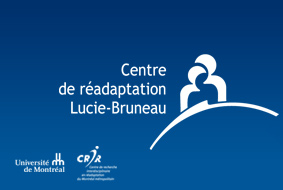 Vous pouvez vérifier avec votre centre de réadaptation (adulte), s’ils ont des appartements supervisés.
Les amandiers
http://www.lesamandiers.org/

Appartements individuelles

Critères d'admissions
Vous devez respecter les critères pour être admissible pour un logement
Être une personne physiquement handicapée présentant des limitations fonctionnelles permanentes et nécessitant des ressources humaines pour combler ses besoins (minimum de 25 heures par semaine) dont une partie est un soutien pour des activités à la vie quotidienne (AVQ) (la personne peut-être hébergée ou être en attente d’être hébergée en CHSLD) 
Être âgé entre 18 et 65 ans 
Démontrer des besoins pouvant être comblés par les services disponibles et offerts par les projets (AVQ, AVD). Il n’y aura pas de soins médicaux et infirmiers sur place (sauf ceux offerts par les services de maintien à domicile du CLSC ou ceux offerts par des entreprises privées, au frais du membre).
Formulaire d'inscription: Formulaire d'inscription (PDF)
Maison Martin Matte
Chambre individuelle.
Cuisine et salon communs.

5 maisons: Laval, Sherbrooke, Blainville, Saint-Proper et Kamouraska-Est

Pour faire une demande pour y habiter, en parler au médecin, à l’intervenante ou au CSSS qui s’occupe de votre dossier.
Coopérative d’habitations et HLM
Demande beaucoup d’autonomie.
Quelques heures d’aide par semaine.
Coopératives d’habitations
http://www.cooperativehabitation.coop/ 

Vous devez présenter une demande à une coopérative que vous avez préalablement choisie 
Un comité de sélection pourra vous inviter:
à répondre à un questionnaire écrit
à une entrevue de sélection. 

Critères: 
Esprit communautaire
Désir réel de vous engager dans les tâches et activités de la coopérative
Compétences particulières susceptibles d’être utiles à la coopérative


Vous pouvez demander de l’aide à votre TS du CLSC.
HLM: Habitations à loyer modique
http://www.omhm.qc.ca/etes-vous-admissible   
Loyer correspondant à 25 % de votre revenu + autres frais (électricité, climatiseur, Internet, câble…)
Être autonome par rapport à vos besoins essentiels ou à ceux de votre famille, ou fournir une preuve que vous recevez une aide qui assure votre autonomie;

 Ne sont pas admissibles:
Les étudiants à temps plein qui n’ont aucun enfant à charge;
Formulaire: http://www.omhm.qc.ca/sites/omhm.demo.savoirfairelinux.com/files/demandelogement_formulaire_2015fv2.pdf
CHSLD
Dans toutes les régions.
Service de préposés 24h/24h
À Montréal: Paul-Émile-Léger: https://jeannemance.ciusss-centresudmtl.gouv.qc.ca/votre-csss/nos-points-de-service/centres-d-hebergement/centre-d-hebergement-paul-emile-leger/